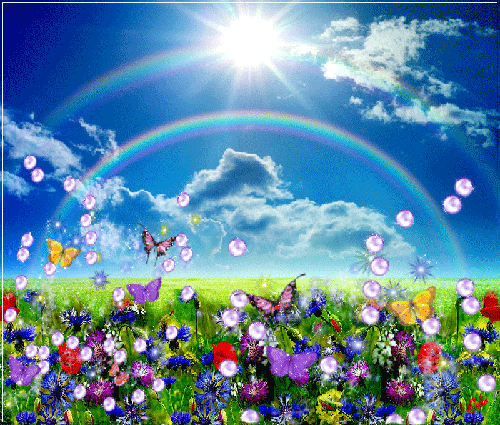 Операційна система та її інтерфейс
Перевірка домашнього завдання
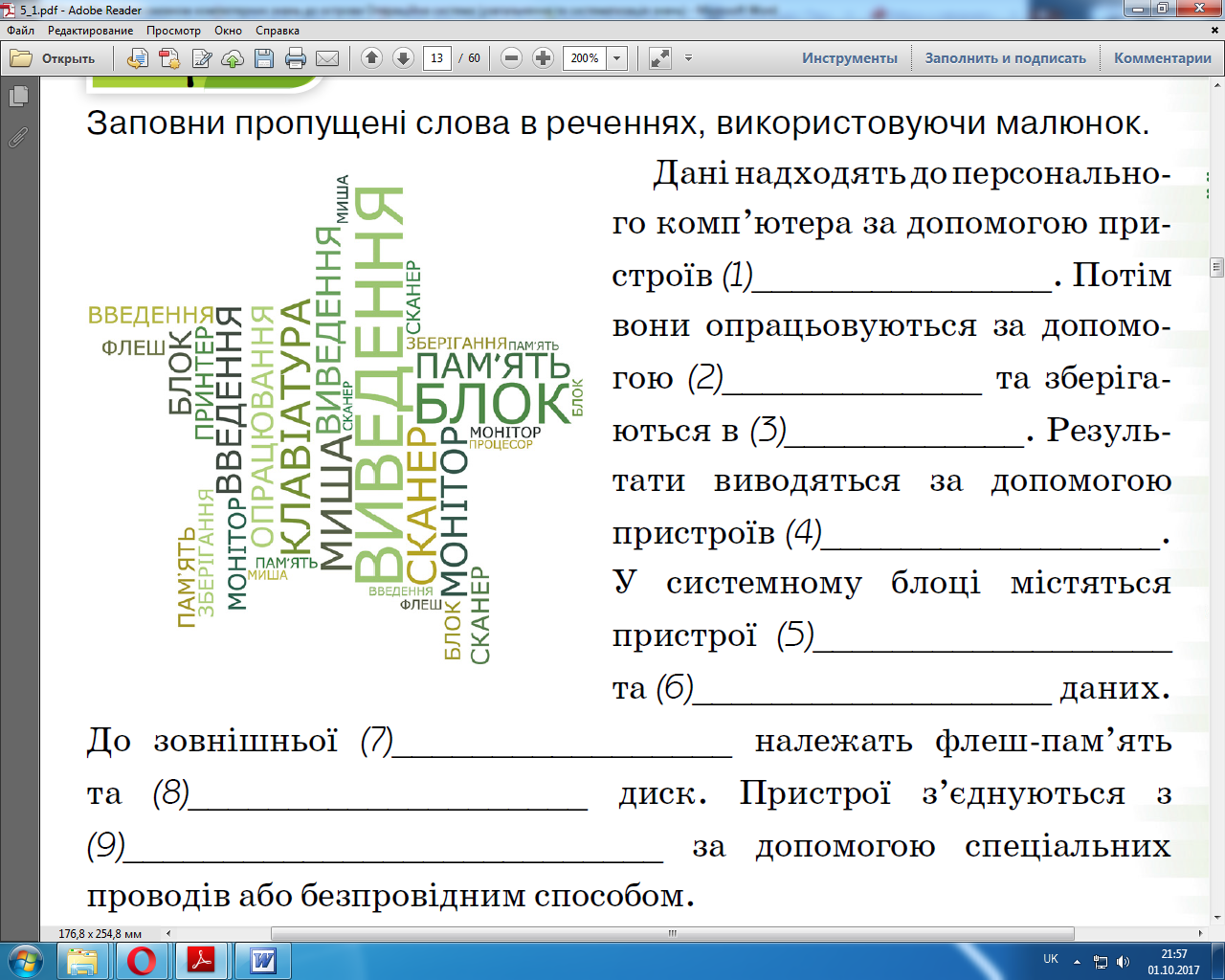 введення
процесора
пам'яті
виведення
опрацювання
зберігання
пам'яті
оптичний
системним блоком
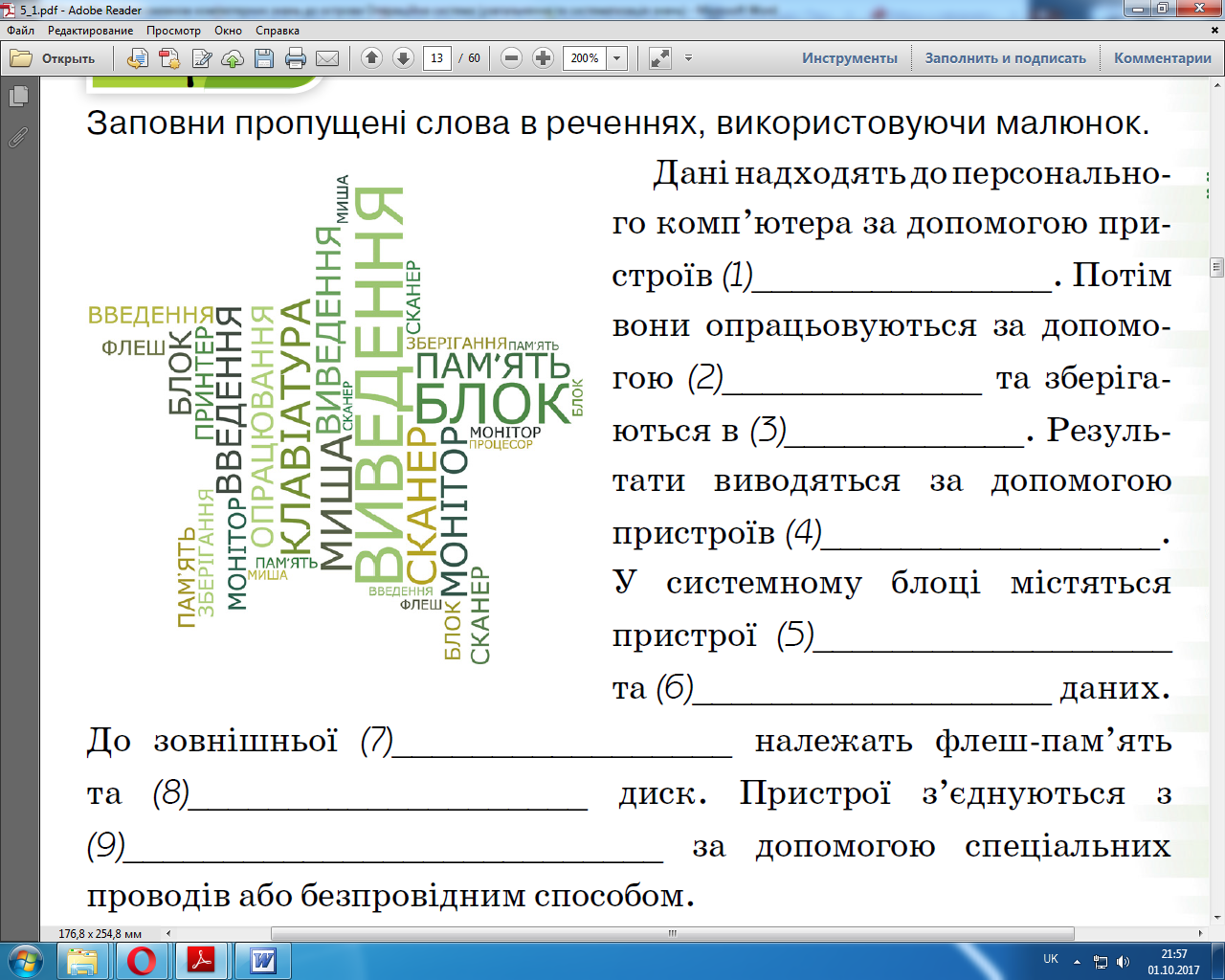 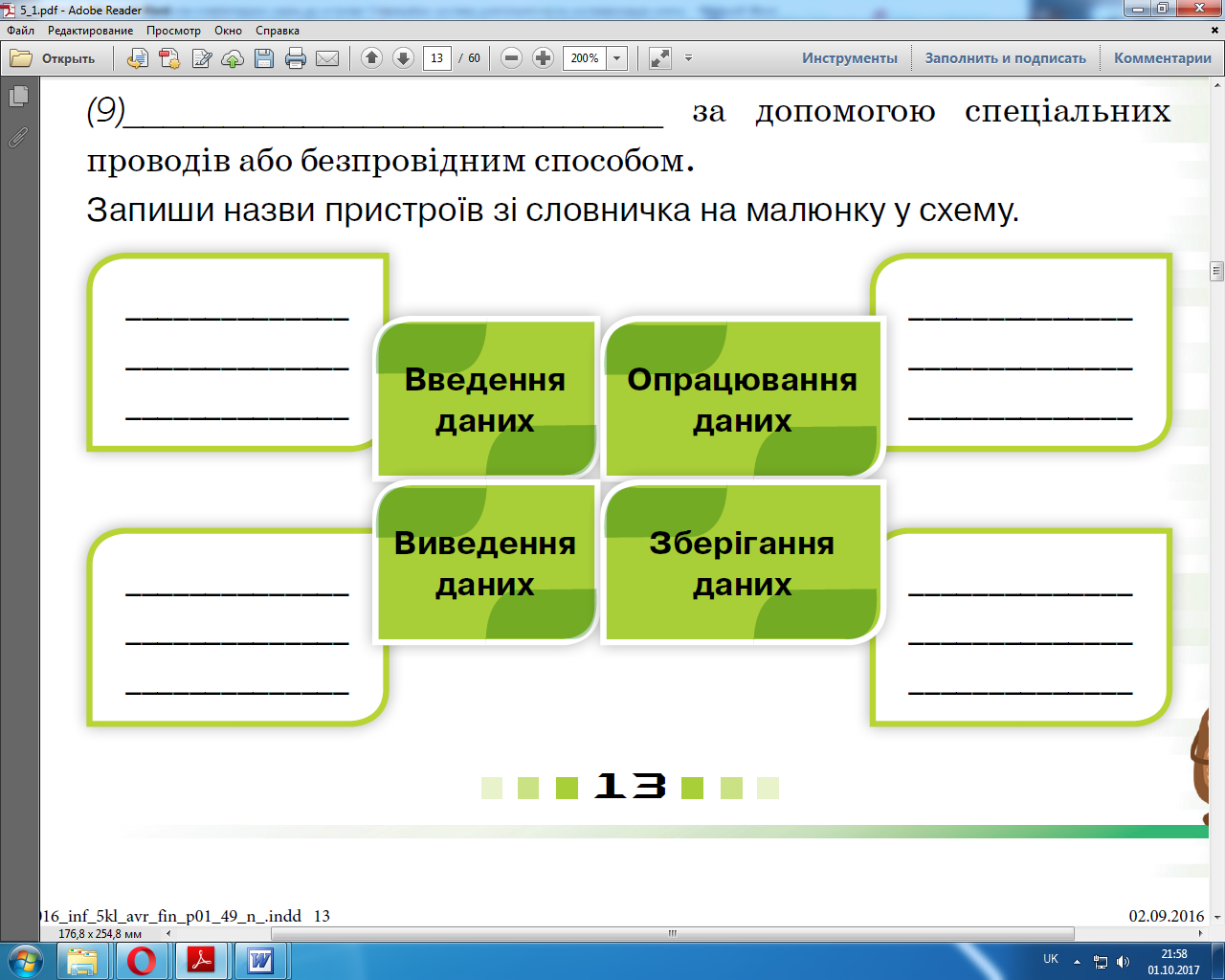 миша
блок
сканер
клавіатура
монітор
пам'ять
флеш
принтер
Відтворення і коригування опорних знань
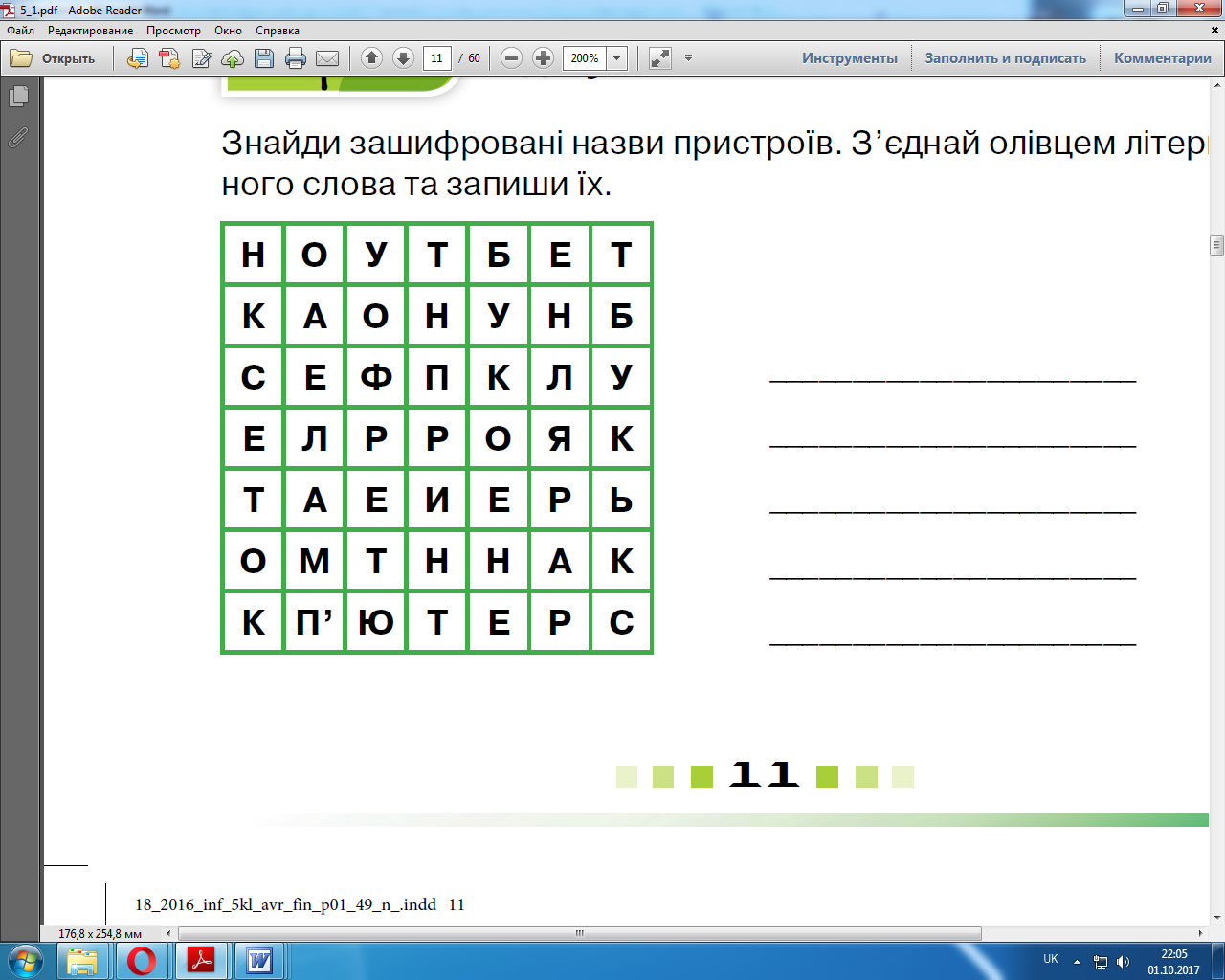 Знайди і назви зашифровані назви пристроїв
Розшифруйте анаграми
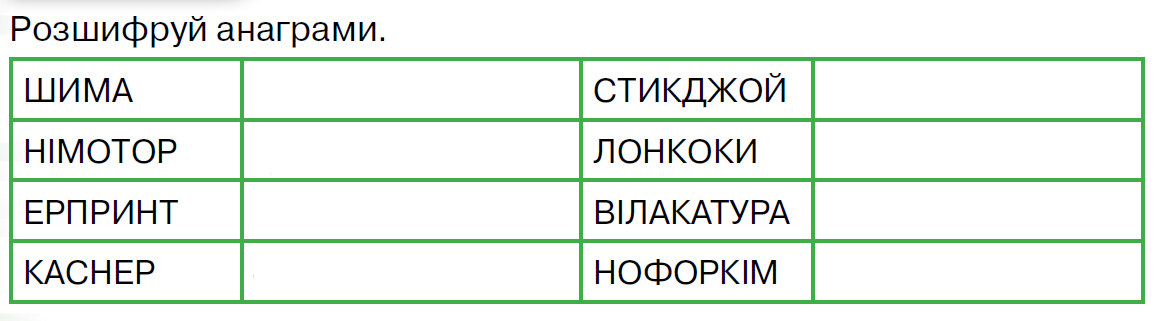 Операційна система 
та її інтерфейс
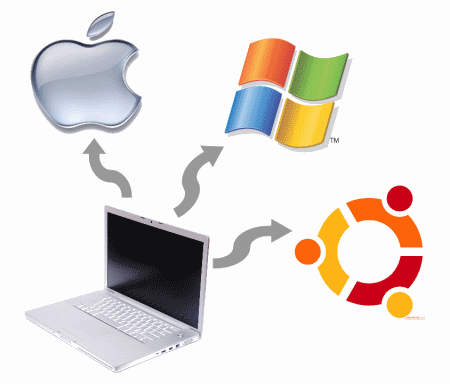 Операційна система – це набір програм, які призначені для забезпечення взаємодії всіх пристроїв комп'ютера і виконанням користувачем різних дій.
Прикладні програми
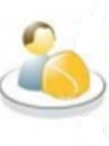 Пристрої
Операційна 
система
Операційна система складається з таких основних компонентів:
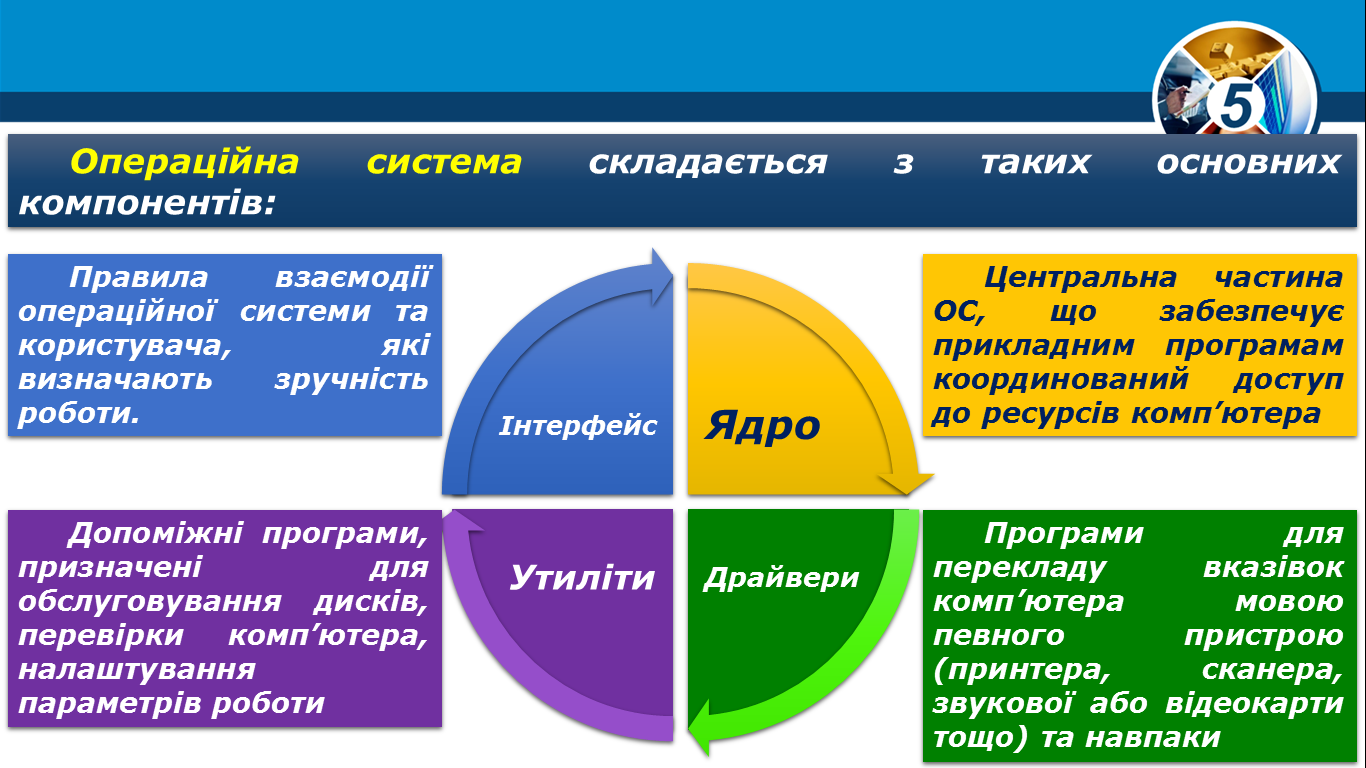 Основні функції операційної системи:
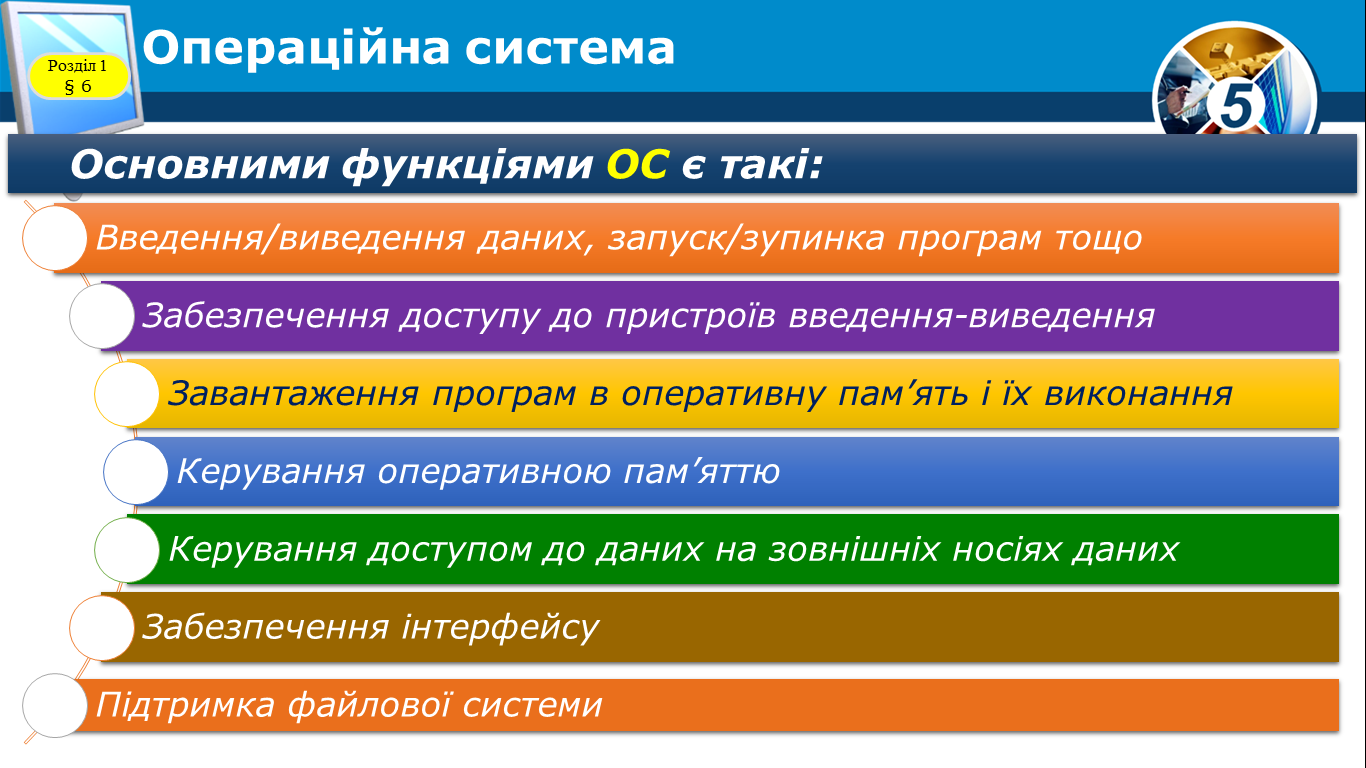 На персональних комп’ютерах використовують такі операційні системи:
Windows
Linux
MacOS
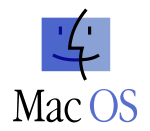 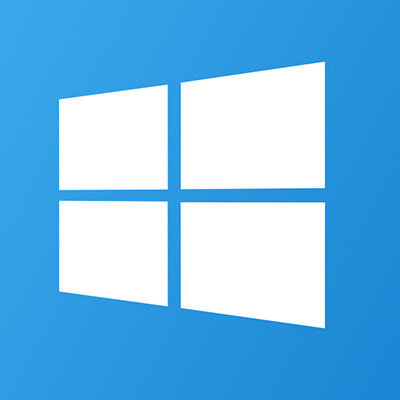 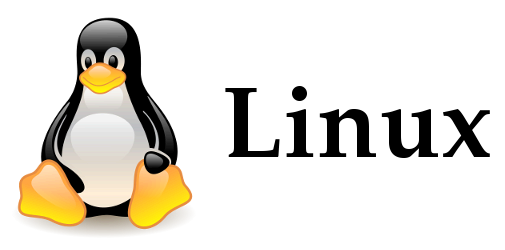 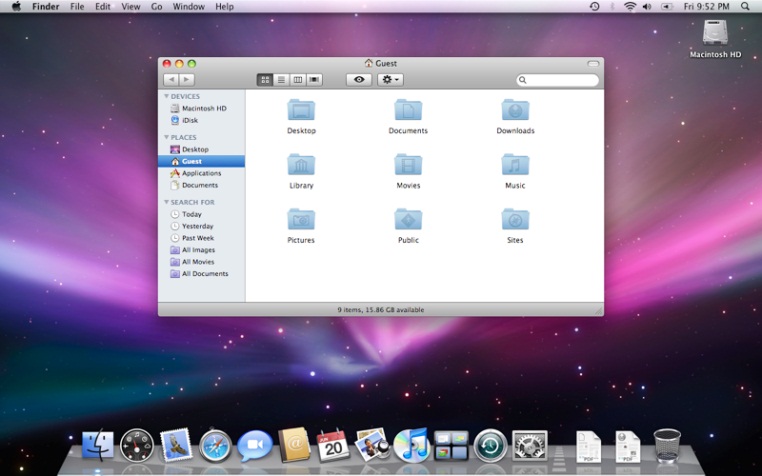 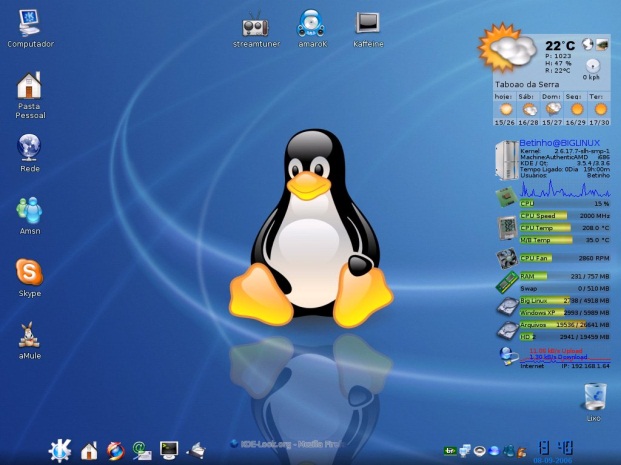 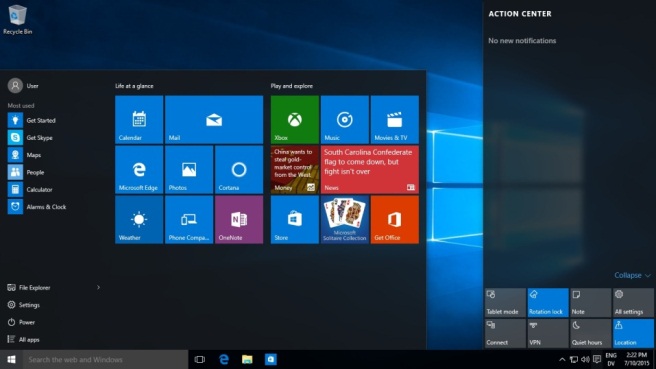 Для мобільних пристроїв призначені наступні операційні системи:
Android
Windows Mobile
iOS
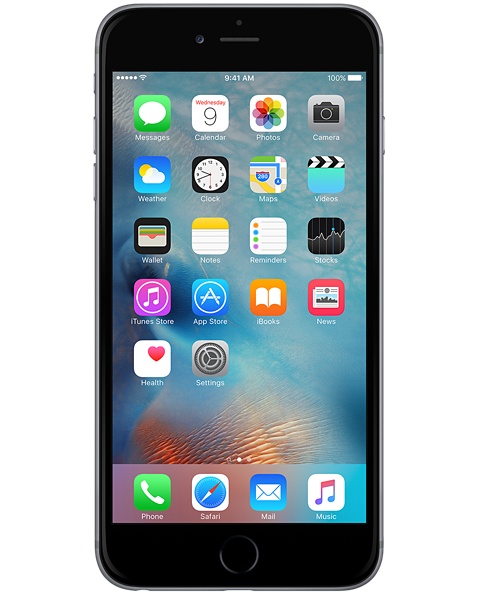 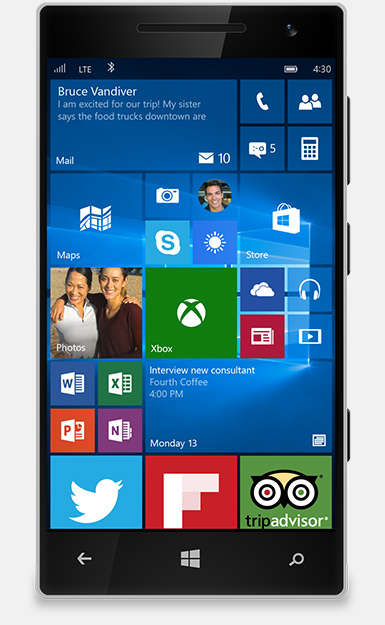 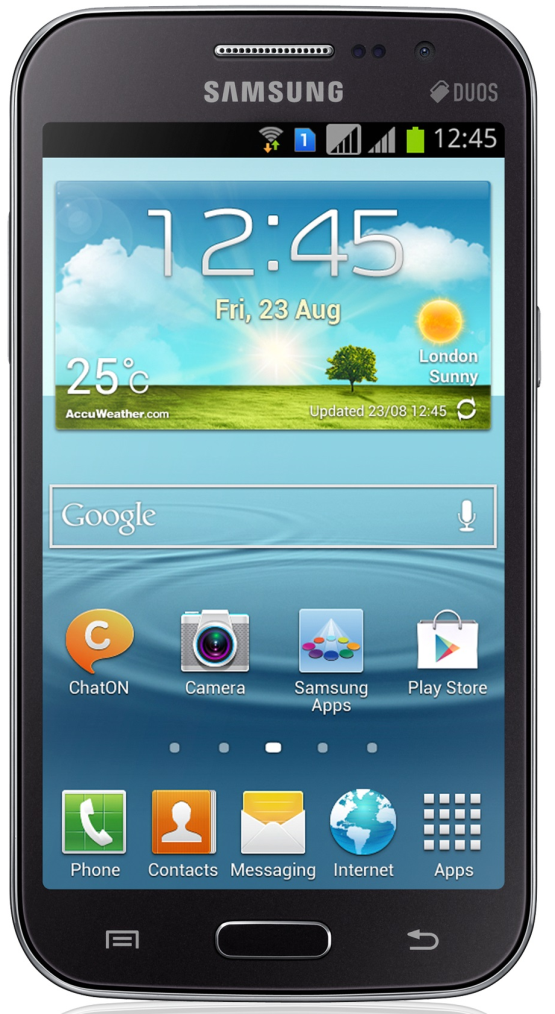 Однією зі складових операційних систем є файлова система. Файли, папки та ярлики — це об'єкти файлової системи.
Файлова система — це частина операційної системи, що забезпечує управління файлами і папками на носіях даних.
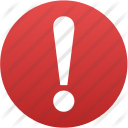 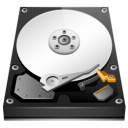 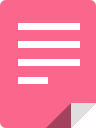 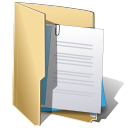 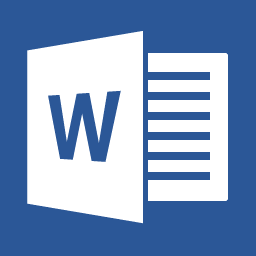 Файл – набір даних, що зберігається в пам'яті комп'ютера та має ім'я.
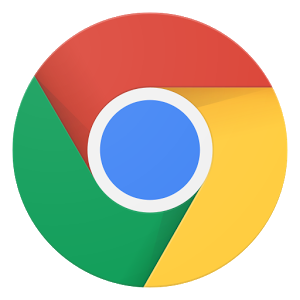 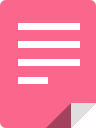 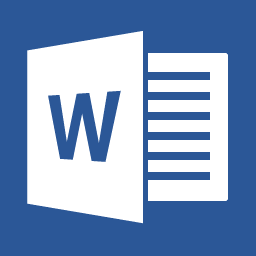 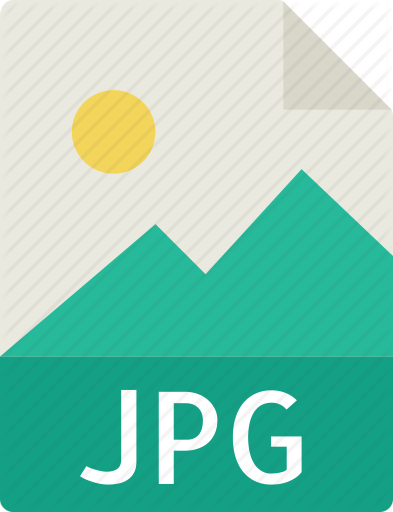 Весна.bmp
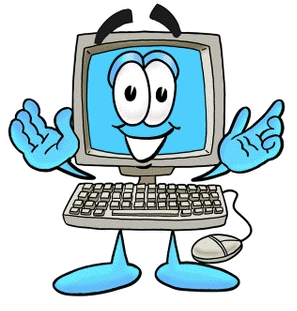 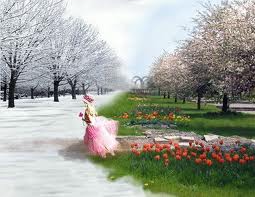 Для зручності роботи з файлами їх відображають за допомогою значків. Такі значки ще називають піктограмами. За їх виглядом можна визначити або навіть здогадатись, якого типу дані містять файл.
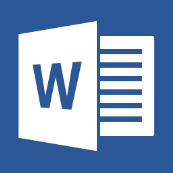 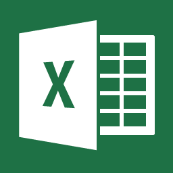 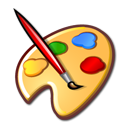 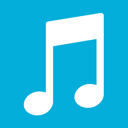 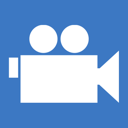 Кожний файл має ім’я, що складається із двох частин: назви і розширення. Назва і розширення імені файла відокремлюються крапкою.
Ім'я файла — це набір символів, що може містити літери українського, англійського та інших алфавітів, цифри й інші символи (до 256), за вийнятком: \ /: *? ”< > |
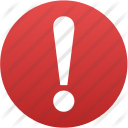 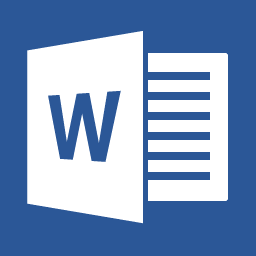 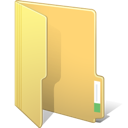 Папки створюють для того, щоб об'єднати групу файлів за якоюсь певною ознакою.
Папки, як і файли, іменують.
В одній папці можуть міститися кілька або багато файлів.
Папки можуть мати один документ, або бути порожніми.
Для папки, як і для файлу можна змінювати ім'я.
Папки можна переміщувати.
Папку, розташовану всередині іншої папки, називають вкладеною папкою.
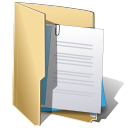 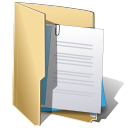 В одній папці не може зберігатися два файли з однаковими іменами.
5 клас
5 клас
Особливим об’єктом файлової системи є ярлик: на значку файла в лівому нижньому куті зображена стрілка.
Ярлик — посилання на певний об’єкт операційної системи, що міститься на одному з носіїв даних.
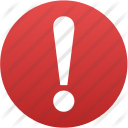 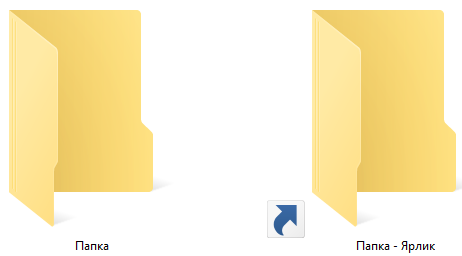 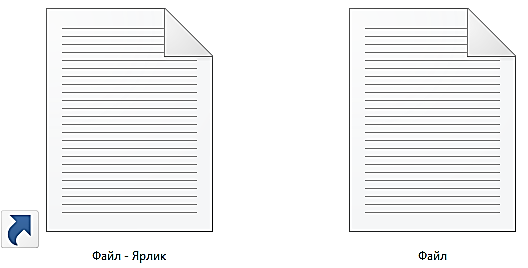 При видаленні ярлика, об’єкт не видаляється.
Щоб мати можливість указати, на якому носії зберігаються потрібні файли і папки, дискам також надають певні позначення. Імена дисків позначаються великими латинськими літерами з двокрапкою: А:, В:, C:, D:, E:, F: і т. д.
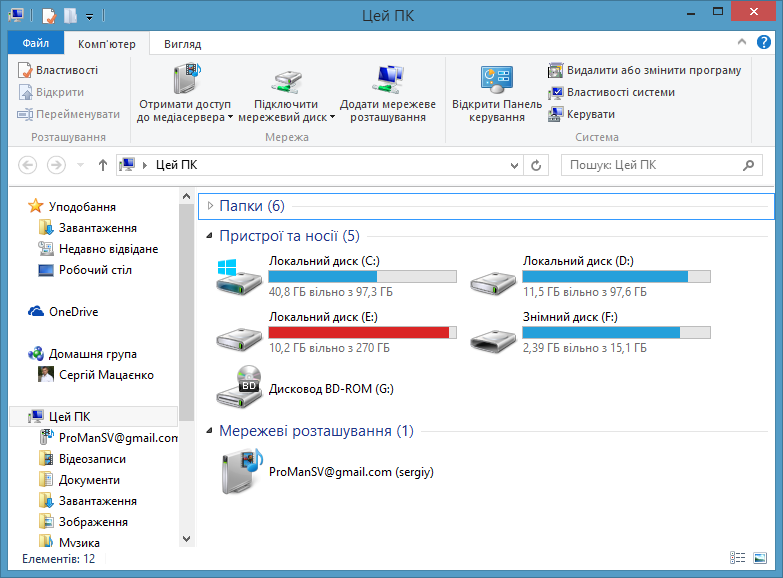 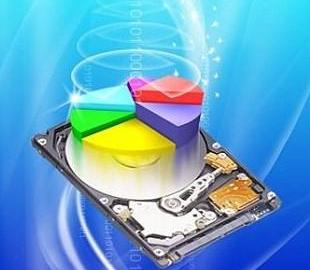 Диск, на якому, як правило, встановлюють операційну систему, позначають іменем С:
Розгадайте ребус
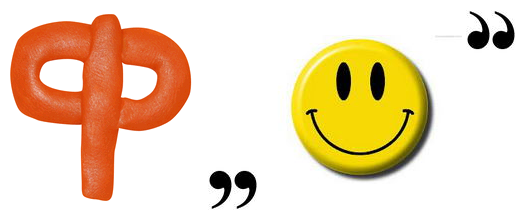 Файл
Вправи для зняття зорової втоми
1. Крепко закрийте очі на 5 секунд.
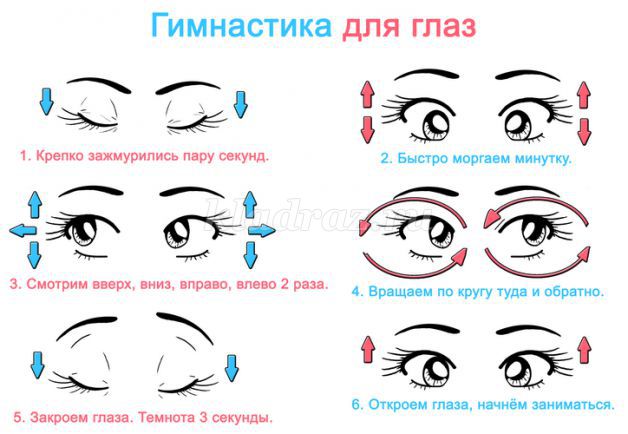 2. Швидко моргаємо 30 секунд.
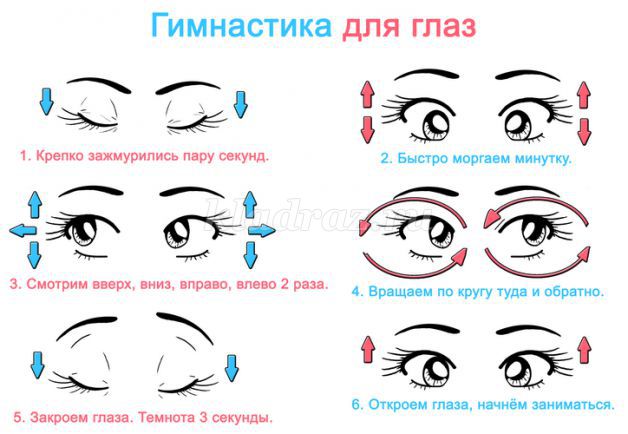 3. Поводили очима вліво, вправо, вгору, вниз - 3 рази.
4. Обертаємо очі за годинниковою стрілкою
і проти годинникової стрілки.
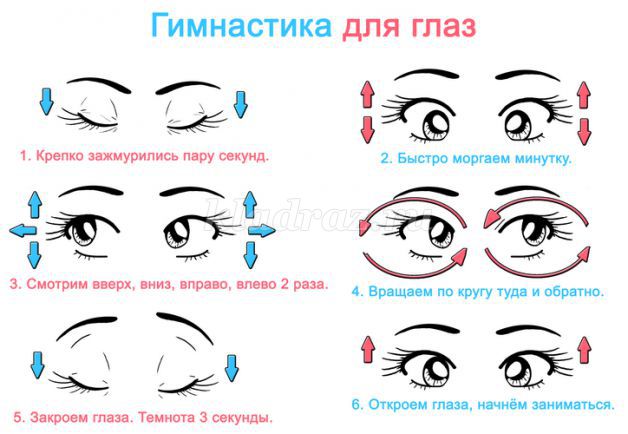 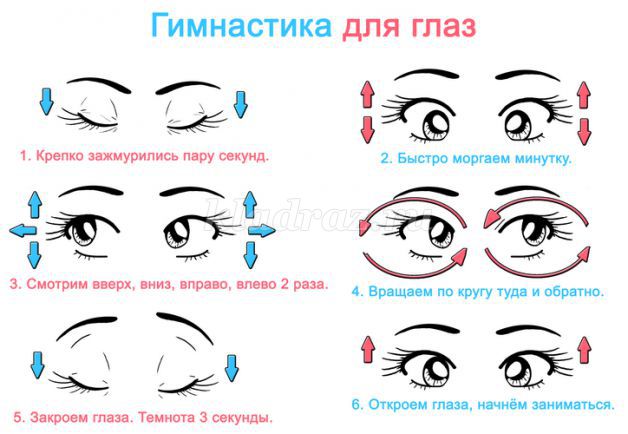 5. Закрийте очі. Темнота 3 секунди.
6. Відкрили очі.
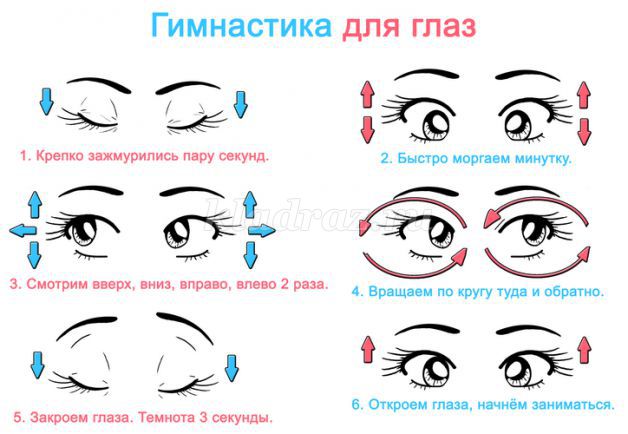 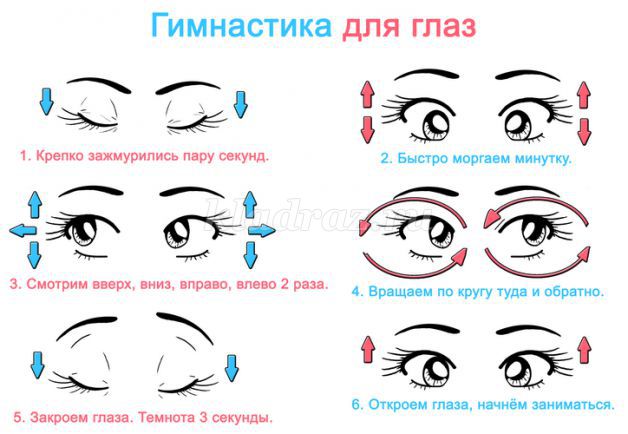 Не забувайте берегти своє здоров’я!
Розгадати ребуси
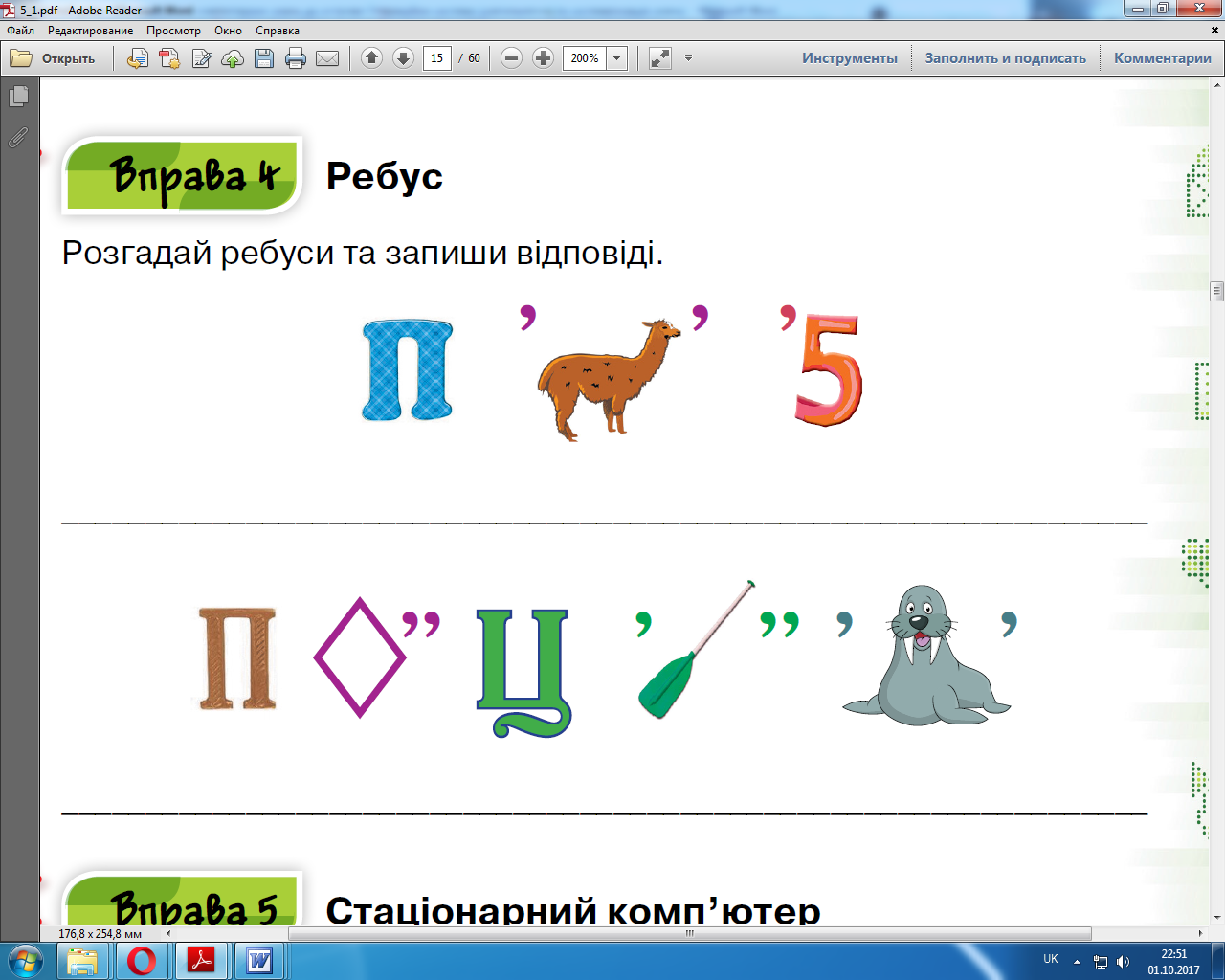 Пам'ять
Процесор
Вставити пропущені слова
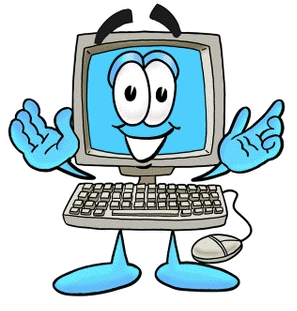 Слова для довідки: значки, корзину, пуск, мій комп’ютер, робочим столом, ярлики.
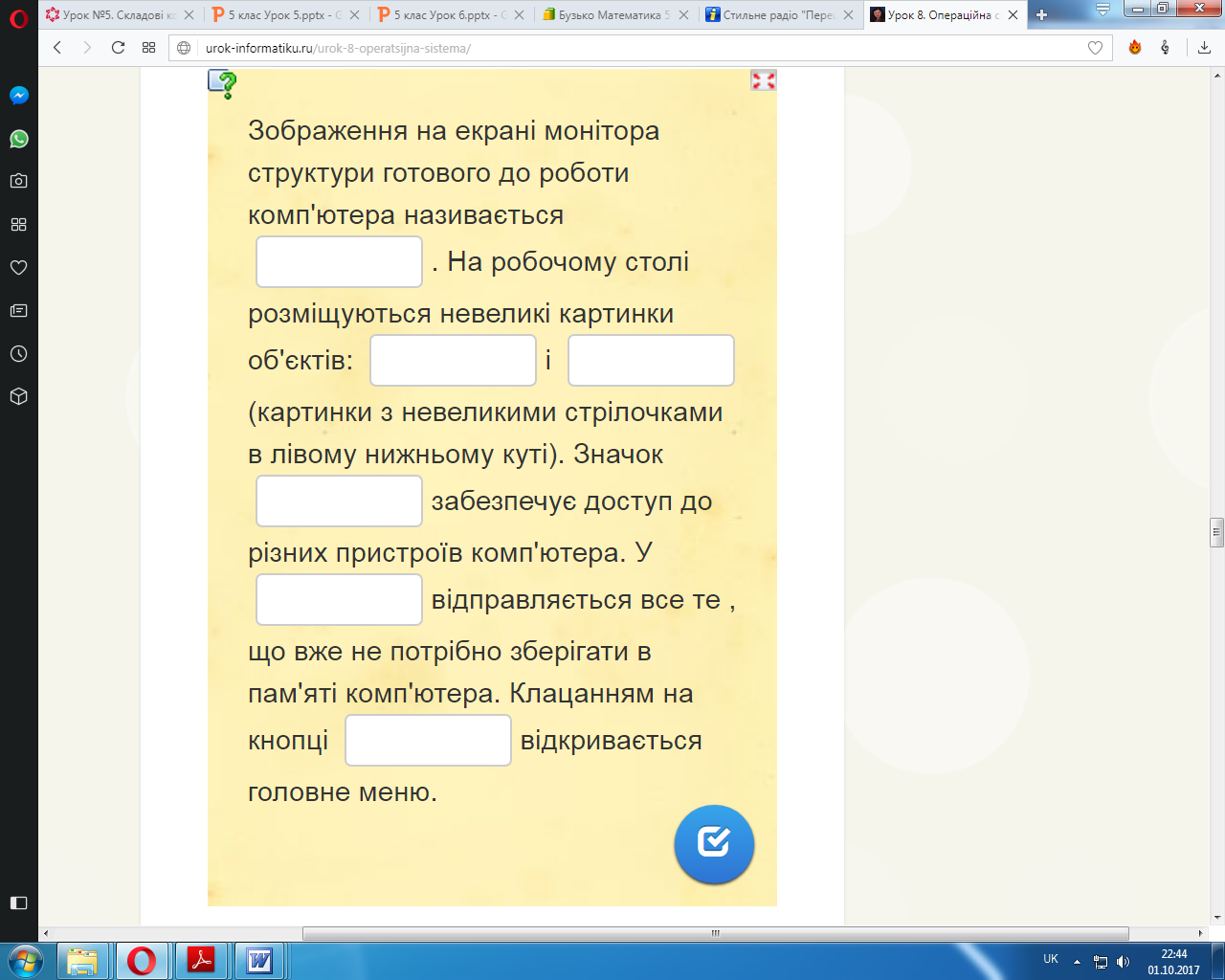 робочим столом
значки
ярлики
мій комп’ютер
корзину
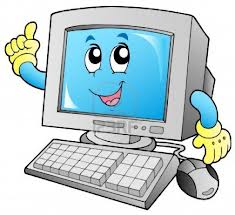 пуск